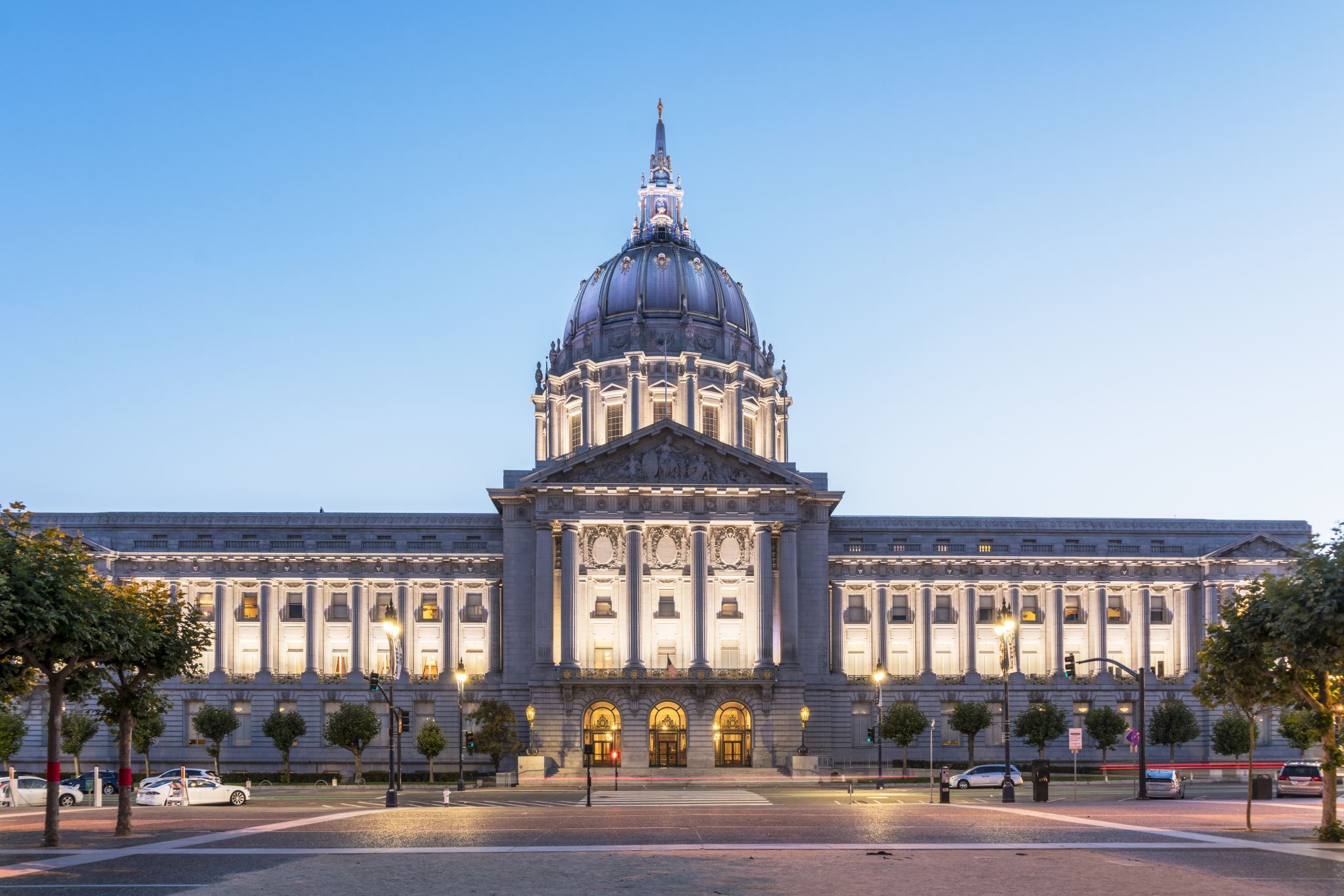 The U.S. Constitution
You need to know the articles and the 27 amendments
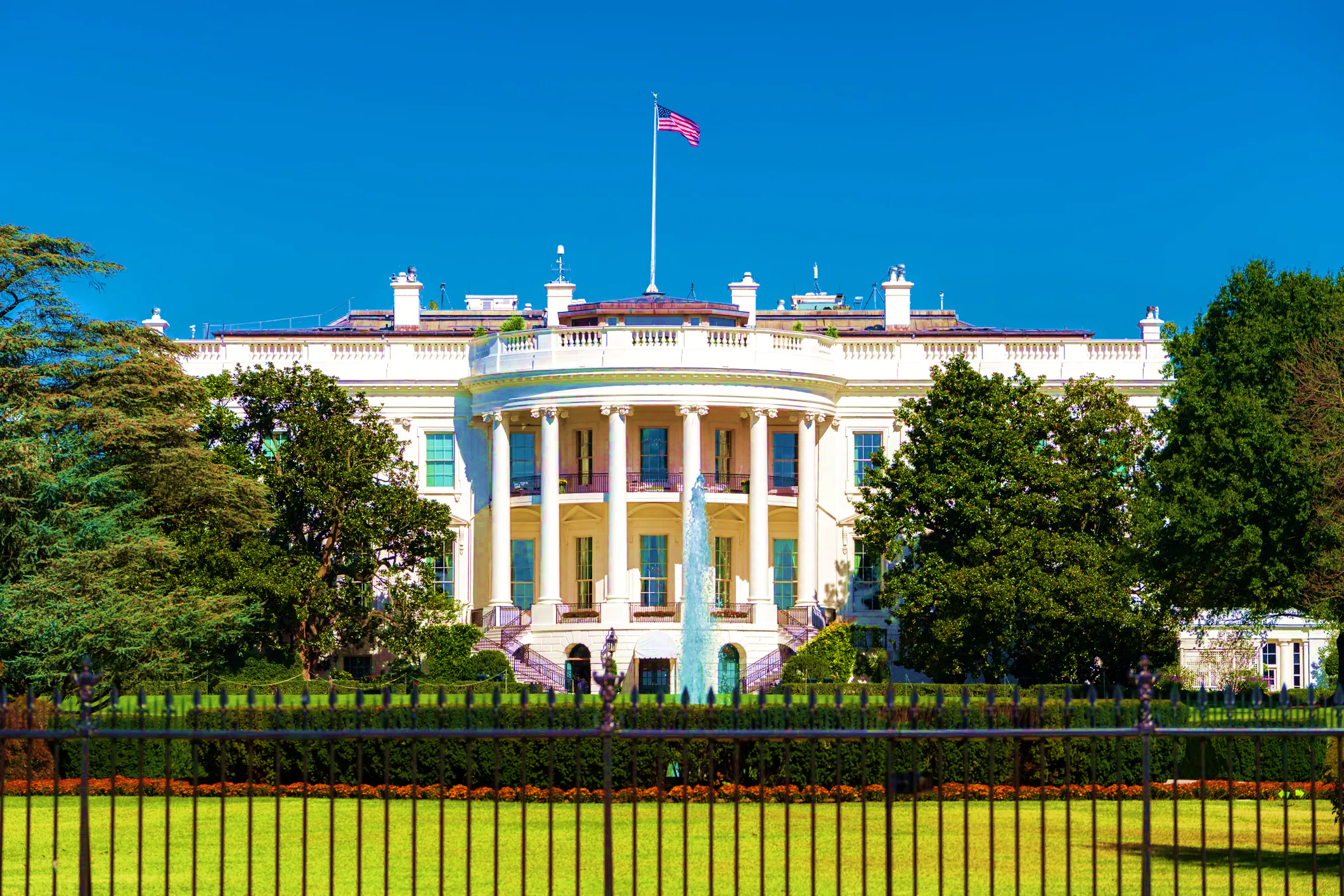 Your assignment:
You need to KNOW all 7 Articles and all 27 Amendments
You don’t need to know any more information than what is contained on these slides.    There are many Quizlets, etc. out there to help you memorize these things, but be careful.
When tested on this, the only answers that will be accepted will be the information that is contained in these slides.
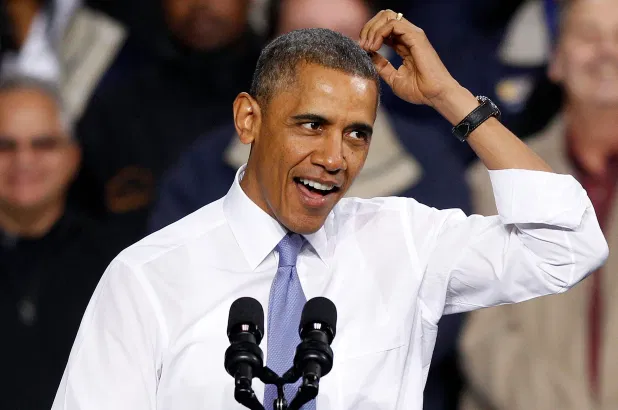 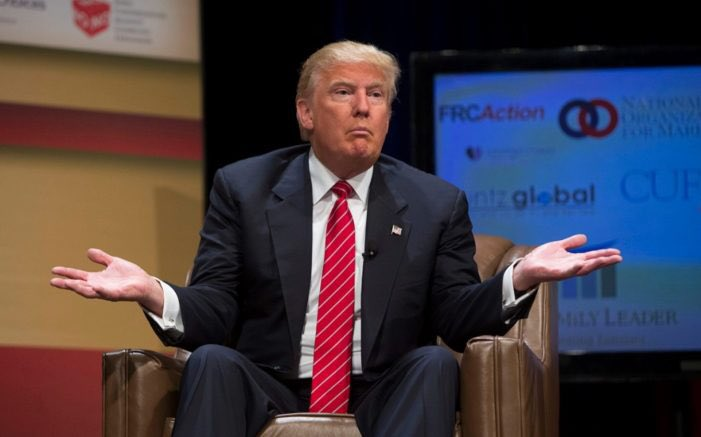 Expect a quiz on this in the first few days of class
You will be quizzed on this repeatedly throughout the year
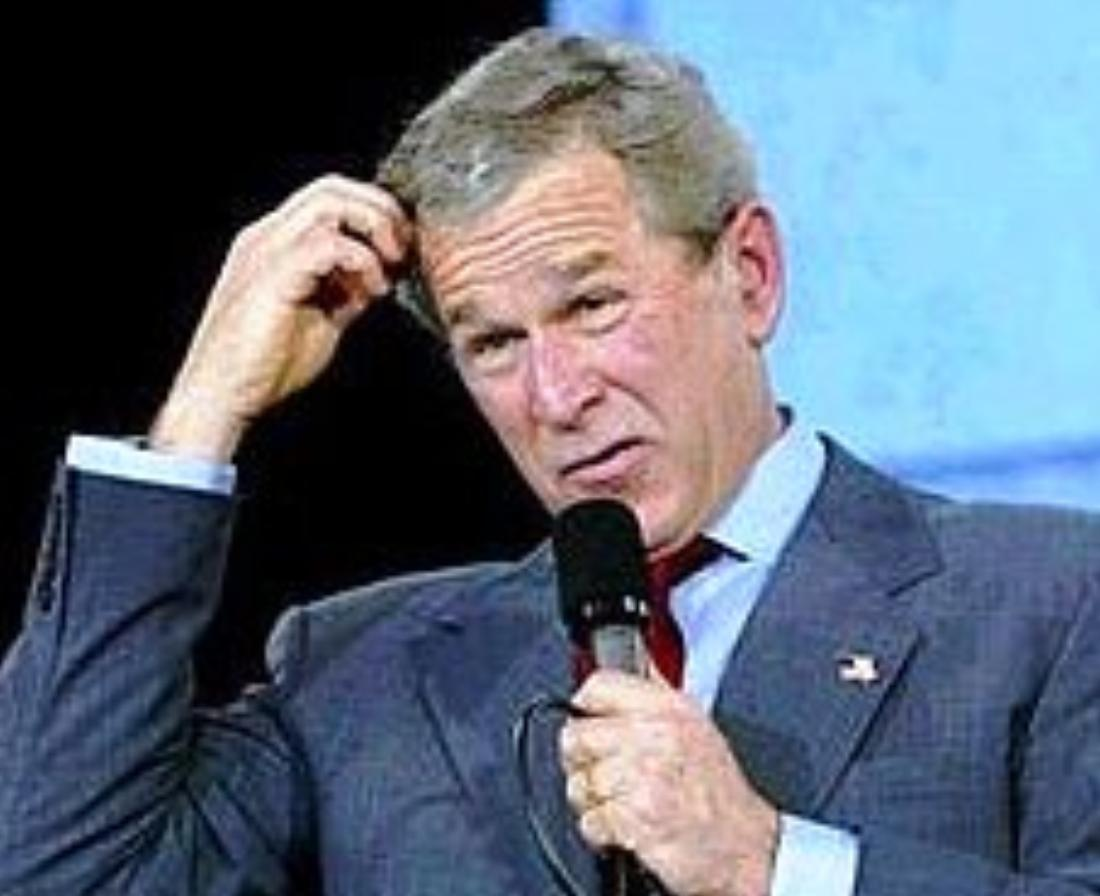 Learning it now is the easiest way to make sure you’re always ready and to keep your quiz average high.
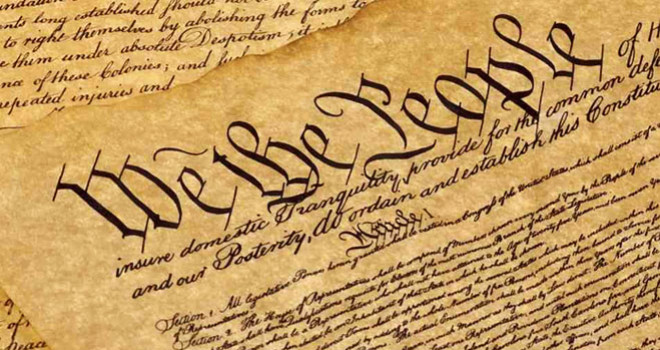 preamble
To form a more perfect union
We the people….
Establish justice
Ensure domestic tranquility
Provide for the common defense
Promote the general welfare
Secure the blessings of liberty
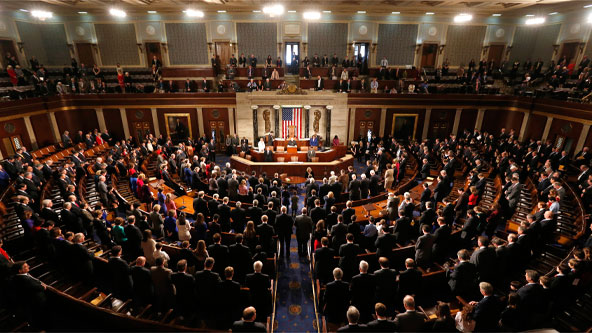 articles
Article I
Sets up the legislative branch (Congress)
Article II
Sets up the executive branch
 (POTUS & Bureaucracy)
Article III
Sets up the judicial branch
 (SCOTUS & federal courts)
Article IV
Relations between the states
Article V
Amendment process
Article VI
Supremacy Clause
Article VII
Ratification of the Constitution
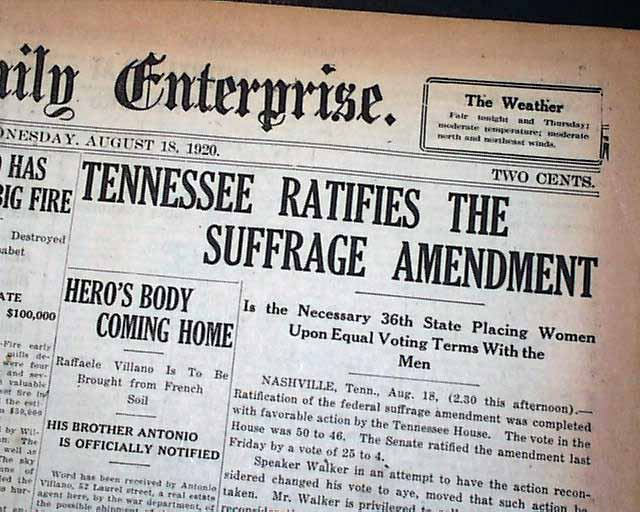 amendments
Freedom of Religion
First Amendment
Freedom of Speech
Freedom of Press
Freedom of Assembly
Freedom to Petition the Govt
Second Amendment
Right to Bear Arms
Third Amendment
No Quartering of Troops
Fourth Amendment
No Illegal Searches or Seizure of Property
Due Process of Law
No Self Incrimination
Fifth Amendment
No Double Jeopardy
Eminent Domain
Sixth Amendment
Right to speedy and public trial
Right to counsel
Right to jury in civil cases
Seventh Amendment
Eighth Amendment
No cruel or unusual punishment or excessive bail
Ninth Amendment
Rights reserved to the people
Tenth Amendment
Powers reserved to the states
Lawsuits against states
11th Amendment
12th Amendment
Changes the Electoral College
13th Amendment
Abolition of slavery
Citizenship defined
14th Amendment
Equal Protection Clause
Due Process Clause (states)
Can’t deny right to vote based on race
15th Amendment
16th Amendment
Income tax
17th Amendment
Direct election of the Senate
18th Amendment
Prohibition of alcohol
19th Amendment
Can’t deny right to vote based on gender
20th Amendment
End of “lame duck” period
21st Amendment
Repeal of Prohibition (18th)
22nd Amendment
Two Term Limit for POTUS
23rd Amendment
Voting rights for Washington DC
24th Amendment
Bans the poll tax
25th Amendment
Presidential succession and disability
26th Amendment
Voting Age changed to 18
27th Amendment
Pay raises for Congress
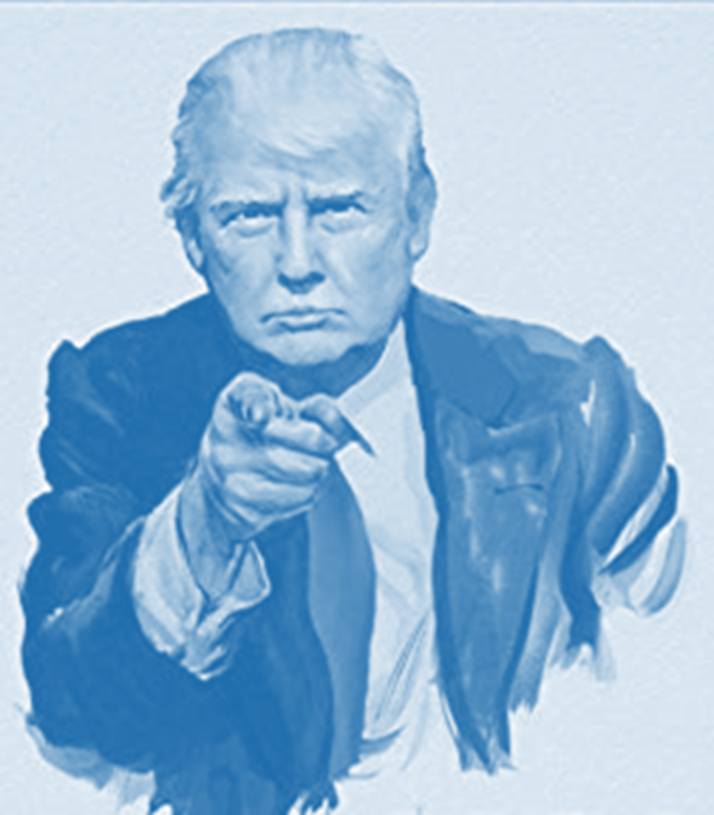 Your assignment:
You need to be prepared to be quizzed on this information.
I will ask you either of these two ways:
What is the eighth amendment?
Which amendment protects you from cruel and unusual punishments?
If you download this as a slide deck or PowerPoint file, it’s animated so you can use it like flash cards.  
If you have any questions over the summer you can email rakestrawatwork@gmail.com